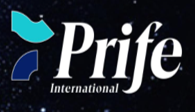 Business Plan
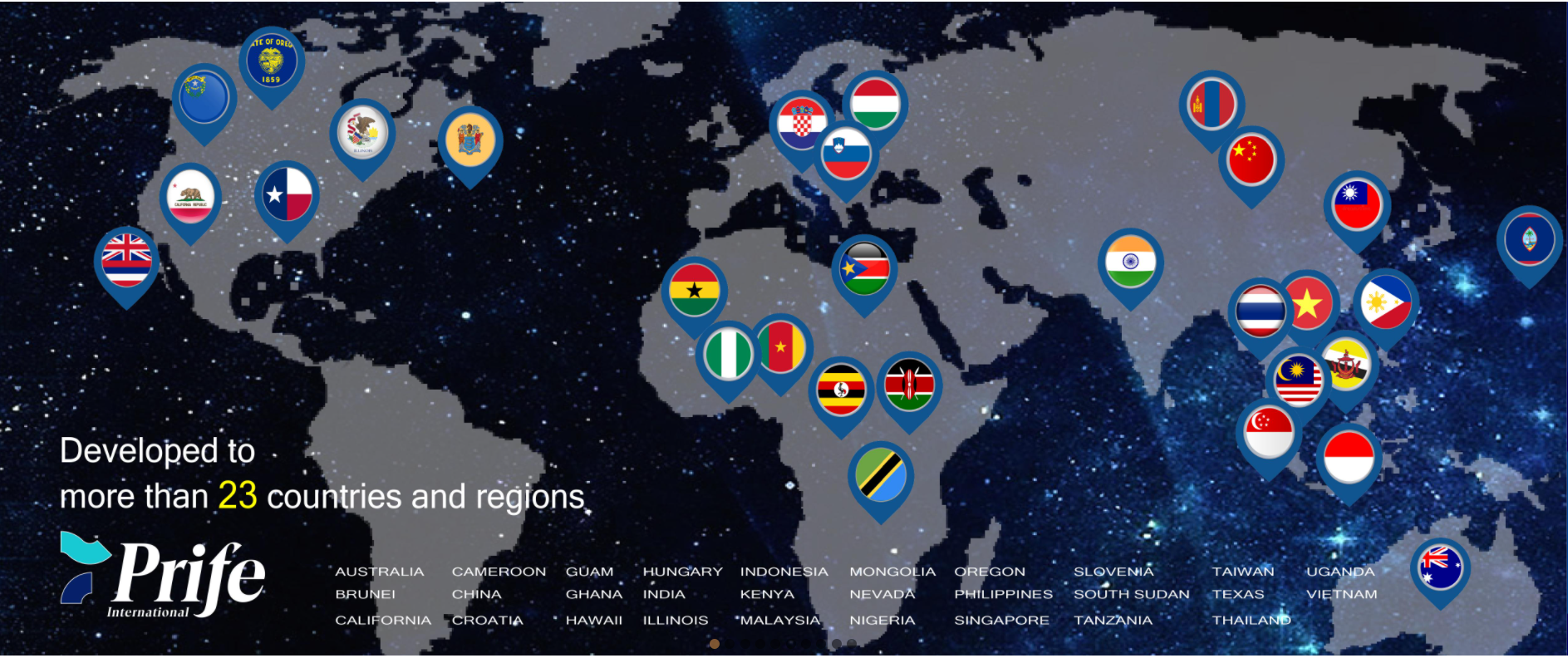 HOW TO JOIN
3 ENTRY PACKAGES - DISTRIBUTORS PRICE
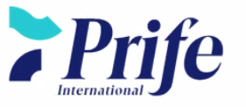 INCOME DISTRIBUTION
INCOME FROM UNILEVEL = 100% CASH

INCOME FROM SPONSORSHIP, LEVEL PAIRING, PAIRING BONUS, AND MATCHING BONUS IS SUBJECT TO:
80% - CASH
20% - PRODUCT POINTS
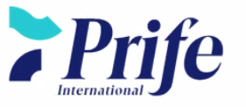 6 WAYS TO GENERATE INCOME
DIRECT SPONSORSHIP BONUS
PRODUCT POINTS VOUCHER
EVERY LEVEL PAIRING BONUS
GROUP PAIRING BONUS
MATCHING BONUS
UNILEVEL BONUS
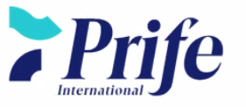 1. DIRECT SPONSORSHIP BONUS
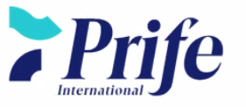 2. PRODUCT POINT VOUCHER
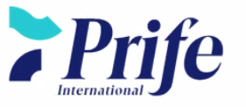 PACKAGES
200 x 10% = $20 + $65 [Product point] = $85
2000 x 10% = $200 + $890 [Product point] = $1090
6 WAYS TO GENERATE INCOME
DIRECT SPONSORSHIP BONUS
PRODUCT POINTS VOUCHER
EVERY LEVEL PAIRING BONUS
GROUP PAIRING BONUS
MATCHING BONUS
UNILEVEL BONUS
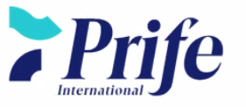 3. LEVEL FIRST PAIR BONUS – Direct / Indirect
40% OF EVERY 1ST Pair in All Levels  *   From Family and Placement Hierarchy
DS: Direct Sponsor
PP: Product Point
LP: Level Pairing
PB: Pairing Bonus
SILVER
Silver Sponsor Silver Bonus
200 PV
1st
U
DS $20
DS $20
2nd
TOTAL: US$250
($20+65=$85) x 2 (=$170)+$80 = $250
PP $65
PP $65
3rd
B
A
Silver
LP $80
Silver
Level Pairing  40%
1st pair of each level
L1
200 PV x 40% = $80
B1
A1
LP $80
Silver
200 PV x 40% = $80
Diamond
L2
A2
B2
200 PV x 40% = $80
Silver
Diamond
L3
LP $80
1
3
LP $800
Diamond
Diamond
2000 PV x 40% = $800
L4
5
9
L5
Infinity
YOU
LEVEL PAIRING @40%
SILVER        = 200 PV
DIAMOND = 2000PV
LEFT/LEFT
RIGHT/LEFT
A
B
LEVEL 1
SILVER
$80
SILVER
A1
B1
LEVEL 2
DIAMOND
$80
SILVER
B2
A2
SILVER
$80
DIAMOND
LEVEL 3
A3
B3
LEVEL 4
DIAMOND
$800
DIAMOND
A4
B4
LEVEL 5
INFINITY
6 WAYS TO GENERATE INCOME
DIRECT SPONSORSHIP BONUS
PRODUCT POINTS VOUCHER
EVERY LEVEL PAIRING BONUS
GROUP PAIRING BONUS
MATCHING BONUS
UNILEVEL BONUS
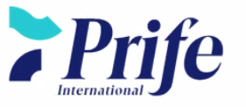 4a. GROUP PAIRING BONUS
From 2nd Pair (BLUE) onwards of every level beginning from the 4th level (1st PAIR = RED)
Silver – 200PV
Diamond – 2,000PV
U
Silver Sponsor Silver Bonus
SILVER
1st
200 PV
DS $20
DS $20
2nd
PP $65
PP $65
3rd
B
A
TOTAL: US$250
LP $80
L1
Level Pairing  (40%)
1st pair of each level
4th
B1
A1
LP $80
L2
Group Pairing Bonus
               8%
5th
A2
B2
L3
Matching Bonus
L1 X 10%
L2 X 5%
L3 X 5%
L4 X 5%
LP $80
PB $16 per pair
(200 x 8% =$16)
2
1
4
3
L4
LP $80
7
PB $16 x 3 = $48
(600 x 8% =$48)
11
8
5
6
12
9
10
Infinity
MAX “Daily” Pairing $300    *    Max per “Month”  $9,000
4b. GROUP PAIRING BONUS
From 2nd Pair (BLUE) onwards of every level beginning from the 4th level (1st PAIR = RED)
Silver – 200PV
Diamond – 2,000PV
U
Diamond Sponsor Diamond Bonus
DIAMOND
1st
DS $200
DS $200
2000 PV
2nd
PP $890
PP $890
3rd
B
A
TOTAL: US$2980
LP $800
L1
Level Pairing  (40%)
1st pair of each level
($200+890=$1019) x 2 =$2180
+$800 = $2980
4th
B1
A1
LP $800
L2
Group Pairing Bonus
               12%
5th
A2
B2
Matching Bonus
L1 X 10%
L2 X  5%
L3  X 5%
L4  X 5%
L5 X 5%
L6 X 5%
L3
LP $800
PB $240 per pair
(2000 x 12% =$240)
2
1
4
3
L4
LP $800
7
PB $240 x 3 = $720
2000 X 3 =6000
6000 X 12% = $720)
11
8
5
6
12
9
10
Infinity
MAX “Daily” Pairing $3,750    *    Max per “Month”  $112,500
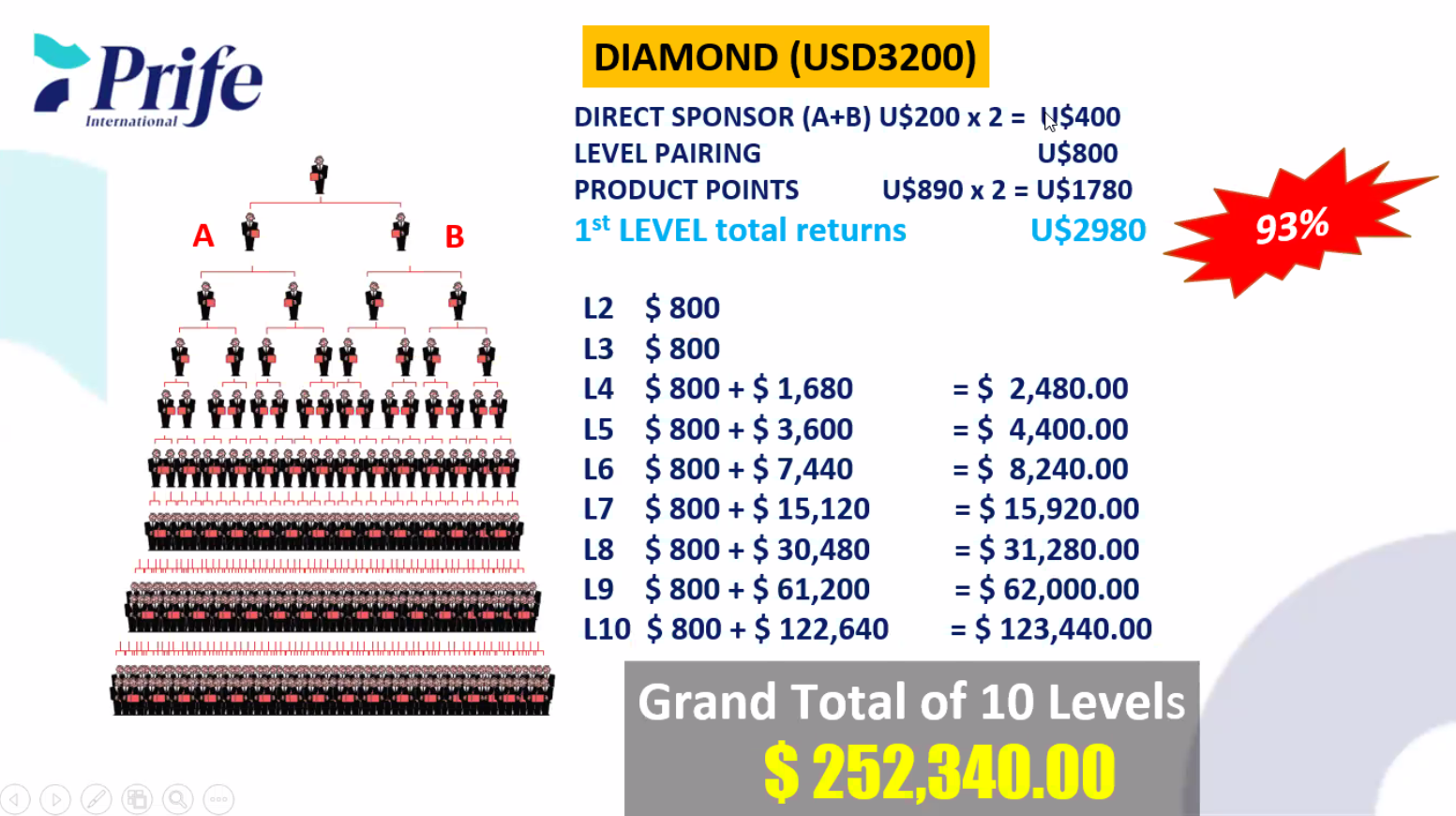 US400
5. MATCHING BONUS Taken from GROUP PAIRING Income
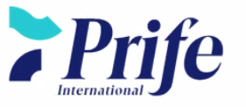 6. UNILEVEL BONUS 
FAMILY AND PLACEMENT HIERARCHY
UNILEVEL BONUS 60%
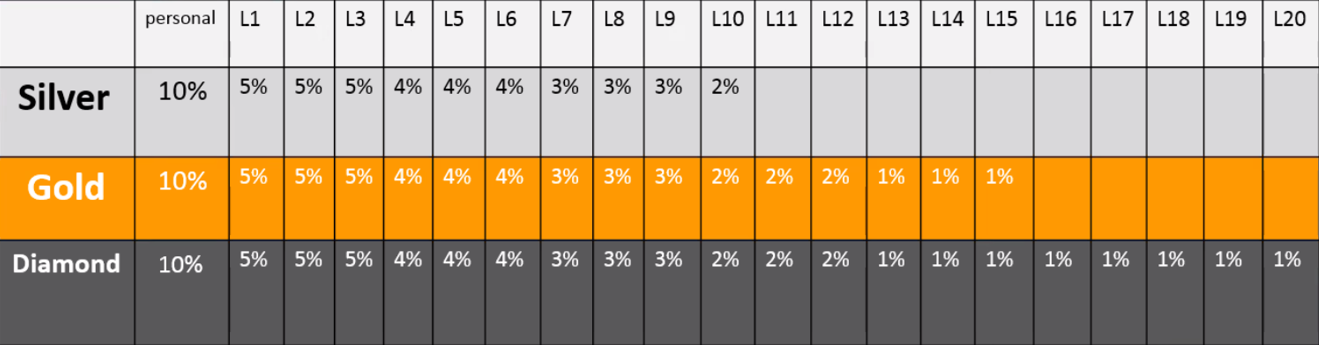 MONTHLY ACTIVATION BUDGET =
** Monthly Personal Maintenance $30 (21PV)
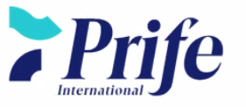 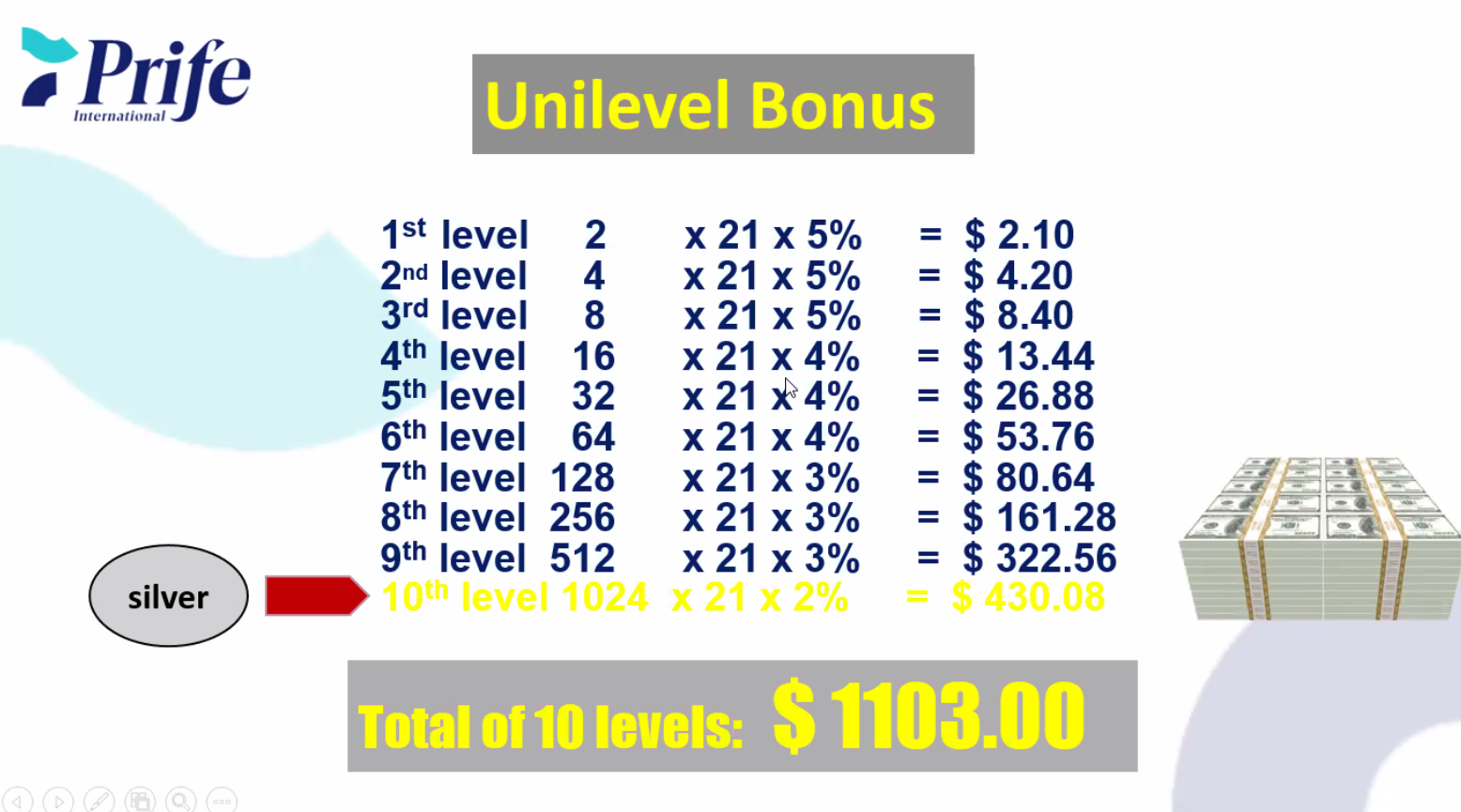 10th level 1024 x 21 x 2%    =  $ 430.08
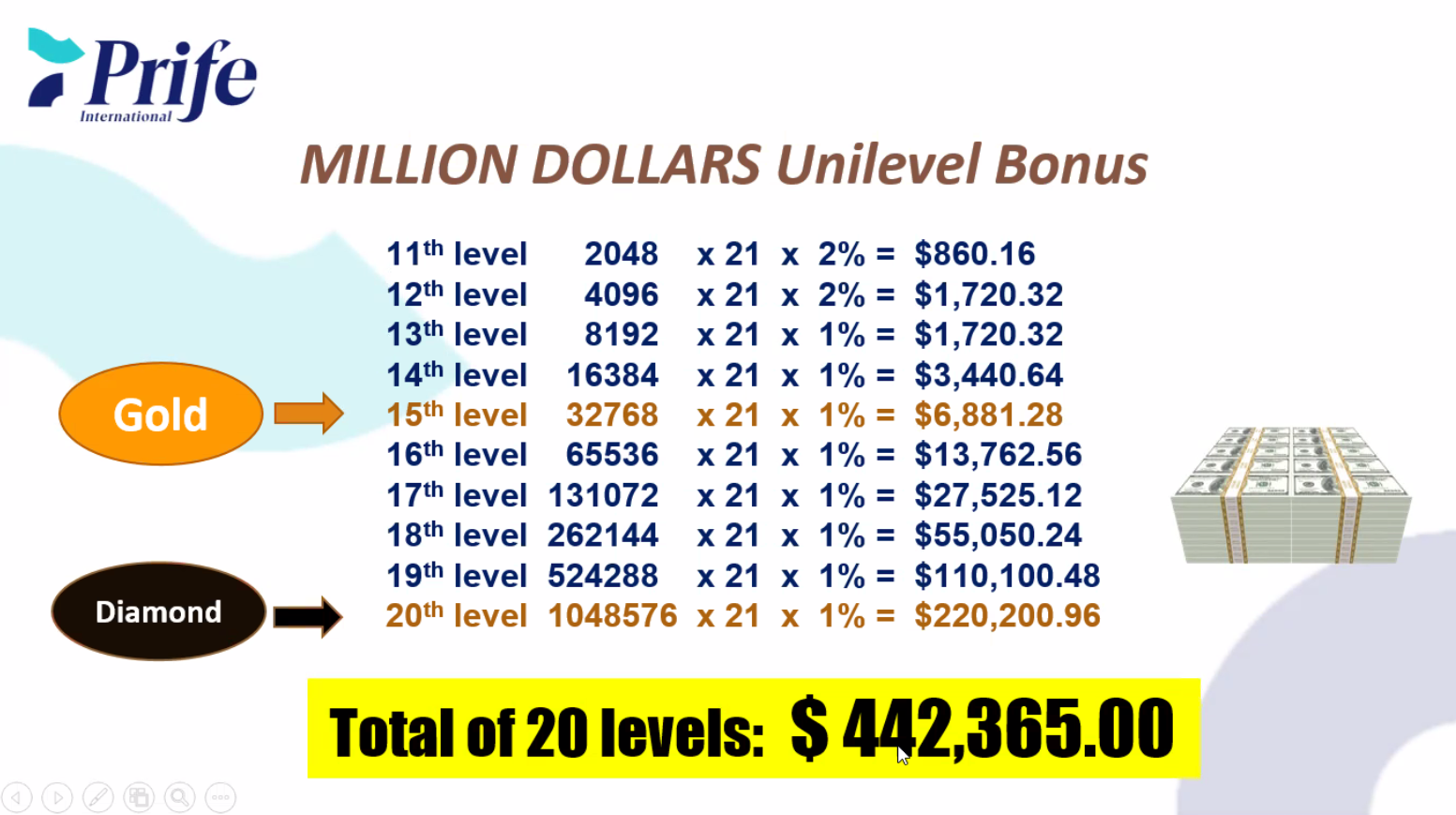 $442,365 x 10% = $44,236
$442,365 x 1% = $4,423
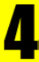 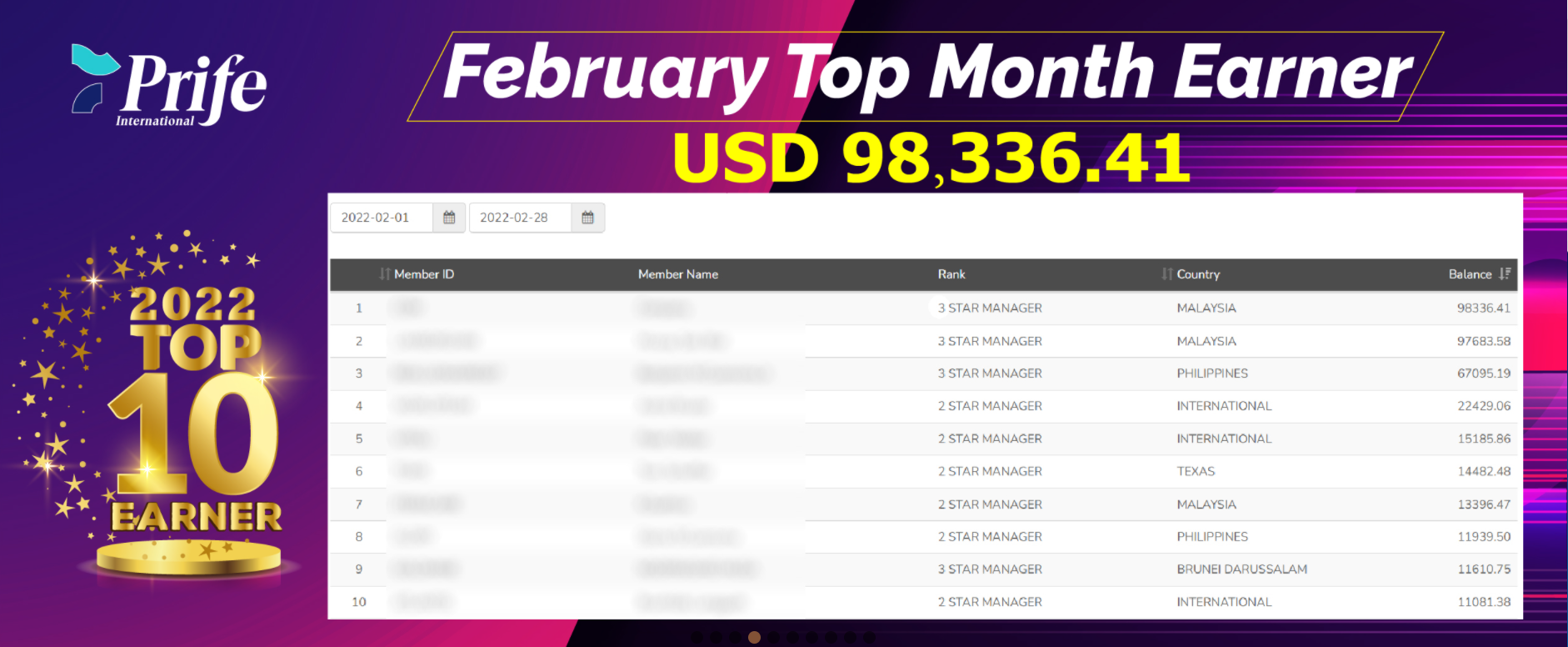